A Case I’m Proud of
Lourdes Prieto, M.D. 
 Disclosures:
I have no relevant financial relationships
Patient History
19 yo with DORV, large VSD, pulmonary stenosis

3 days old - right BT shunt

2 yrs - VSD closure & 16 mm RV to PA homograft

7 yrs –large RVOT pseudoaneurysm at homograft insertion site – pseudoaneurysm resection and homograft replacement (21 mm)
Patient History
19 yrs - Homograft stenosis, Vmax 4 m/sec by echo
MRI – stenosis at proximal homograft/valve, regurgitant fraction 12%
RV mildly dilated with low normal function
Decreased stamina
H/o bilateral femoral vein occlusion
Hemodynamics
RV pressure 80% systemic

33 mm gradient from RV to MPA under general anesthesia
Catheter course a bit challenging…
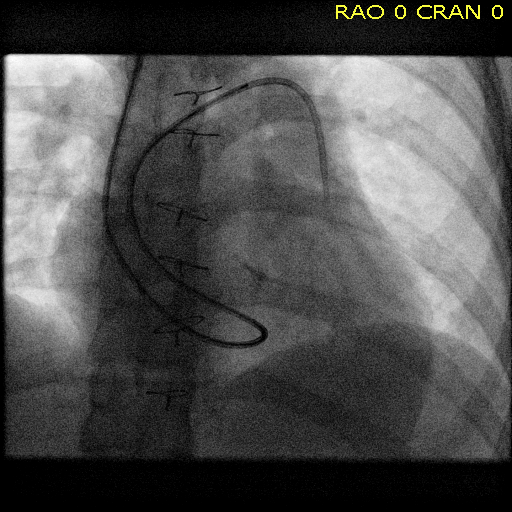 Can we open a femoral vein?
We will try!
Wire goes up!
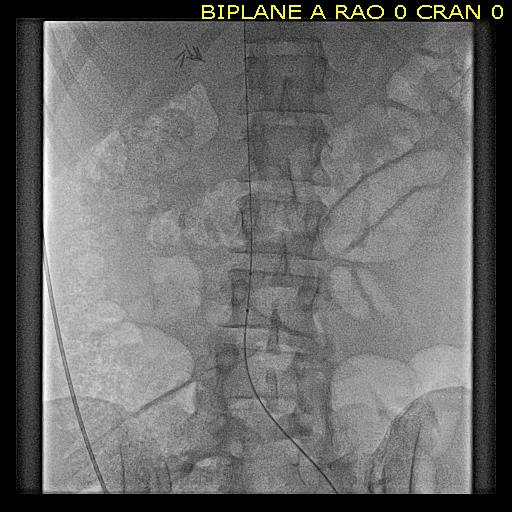 Progressive iliac vein dilation
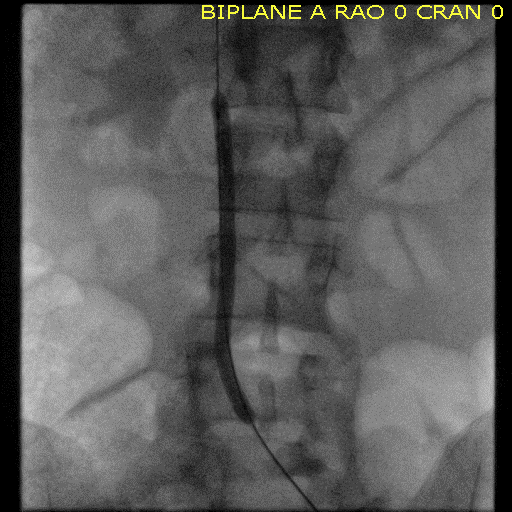 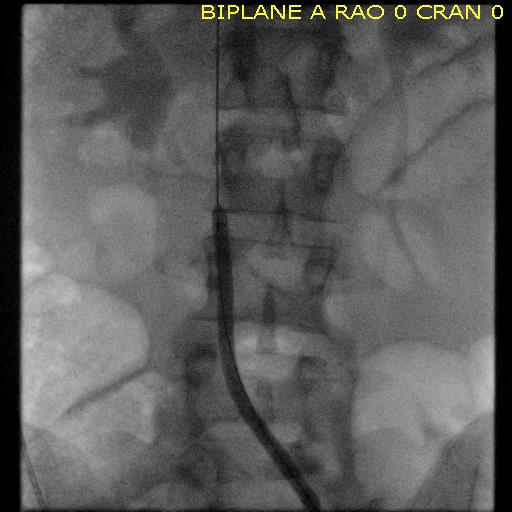 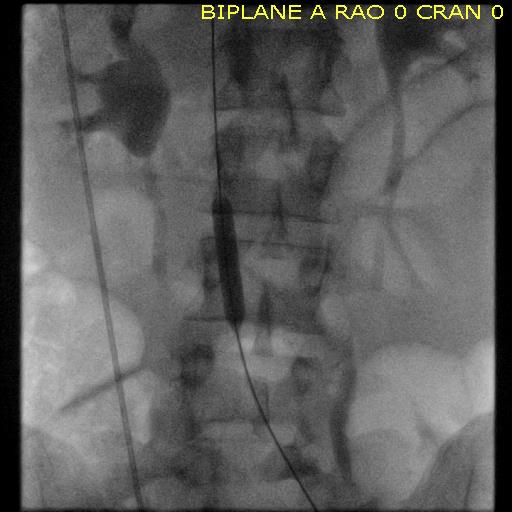 Much better!
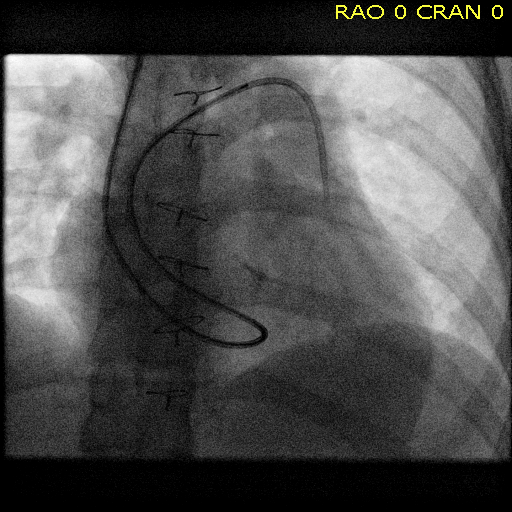 Balloon sizing
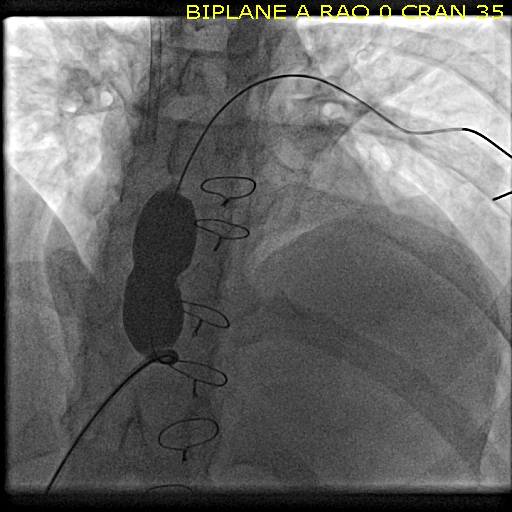 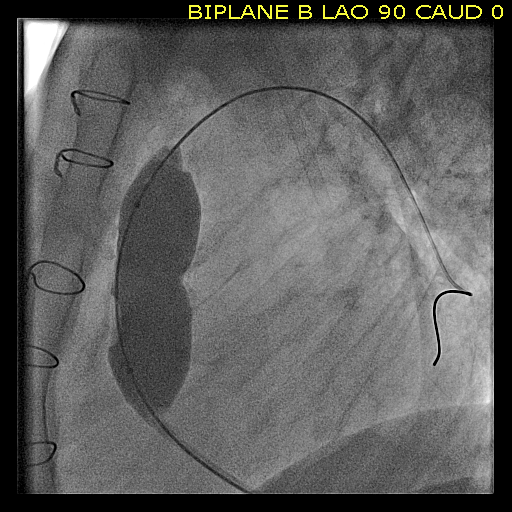 R/o Coronary Compression
Pre-stenting
Things look good…
Melody valve deployment
High pressure dilation – Atlas Stopped at 6 atm
Post high pressure dilation – MPA angio
Post high pressure dilation- RVOT angio
Wait and repeat angiogram…
Never sit in the Cath Lab with nothing to do…
Final RVOT angiogram
CT one day post
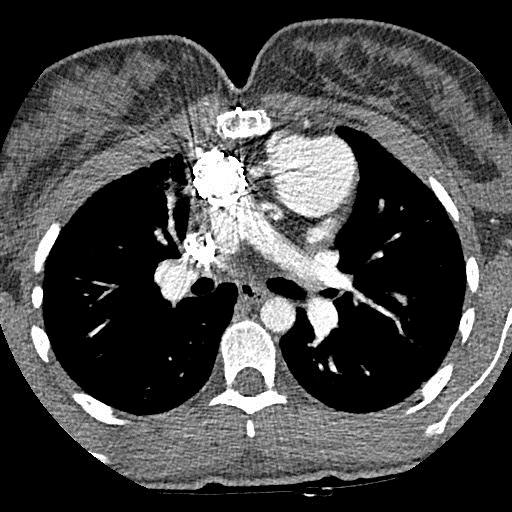 Contained pocket, no change from angio
CT dose reduction protocol - 263 mGycm
CT one month post – Resolution
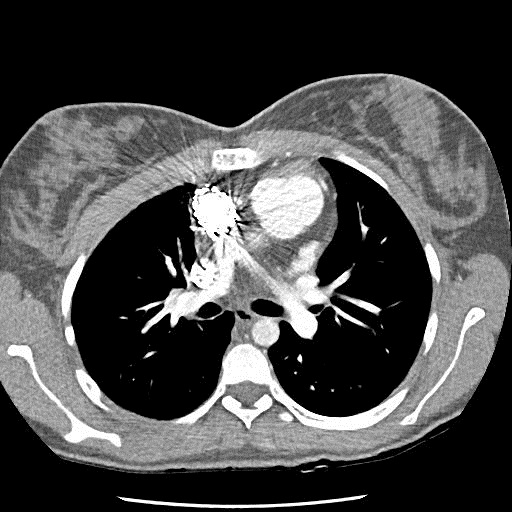 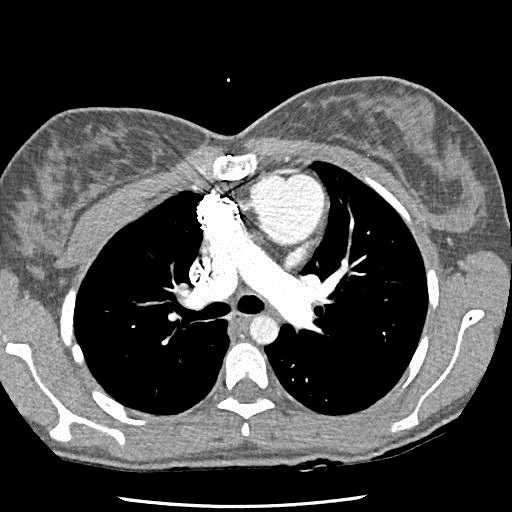 CT dose reduction protocol - 245 mGycm
2 ½ yrs later…
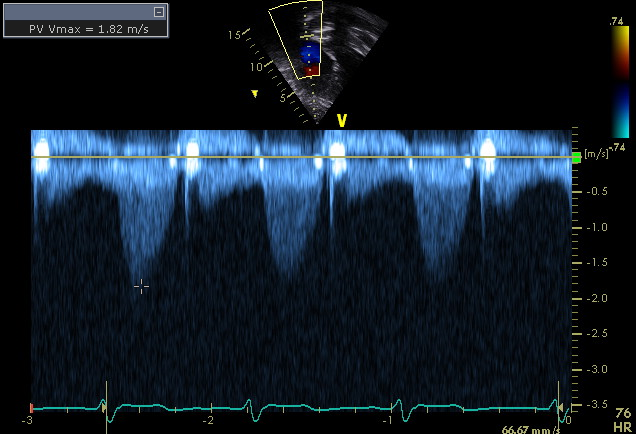 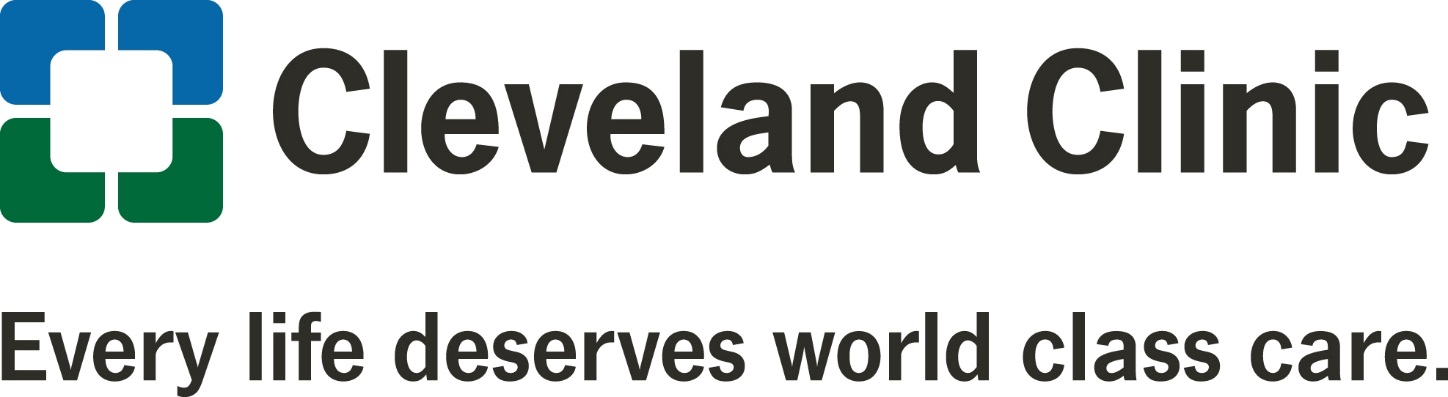